Office of management & finance
Build Portland City Council Annual Update 
June 5, 2019
2
Build Portland: FY 17-18
City Council Work Session: 
Build Portland vision, investment needs, framework


Resolution 37222: 
Build Portland Advisory Committee formed to develop criteria and prioritize projects; create a funding plan
Team directed to provide annual Build Portland update

Resolution 37349:
Seven Phase I projects authorized
$50M total Program cost

Ordinance 18885:
General-Fund debt authorized for financing project costs
August
2017
October
2017
March
2018
April 
2018
3
Build Portland: FY 18-19
Program Initiation: 
Phase I Projects start
Multi-bureau Program Administration established 

Quarterly Updates: 
Phase I projects advance
Advisory Committee update

Quarterly Updates: 
Phase I projects advance
Advisory Committee update

Annual Update:
City Council Annual Update
Phase I projects advance
Advisory Committee update
Program Administration funding approved
July
2018
October 2018
January2019
May 
2019
4
Phase I Projects
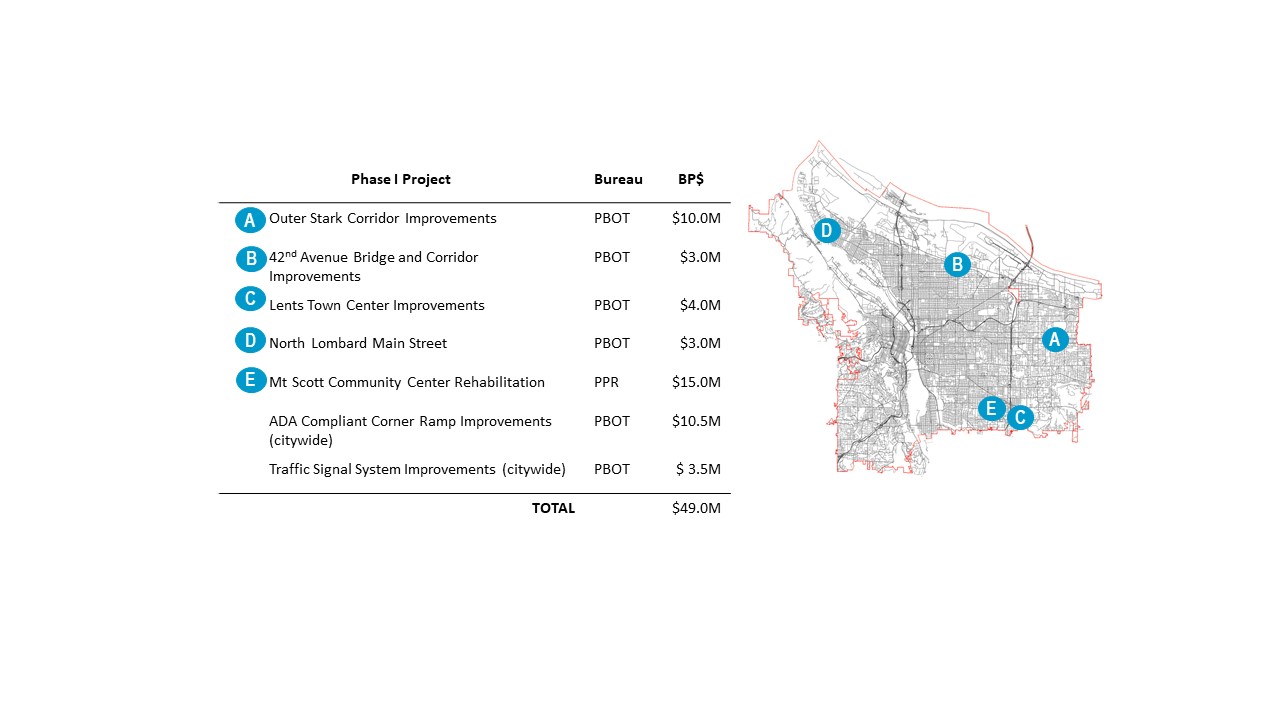 ALL PROJECTS ON TRACK TO MEET 2020 MILESTONES
5
Phase I Projects:  PBOT
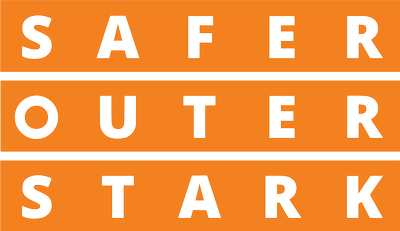 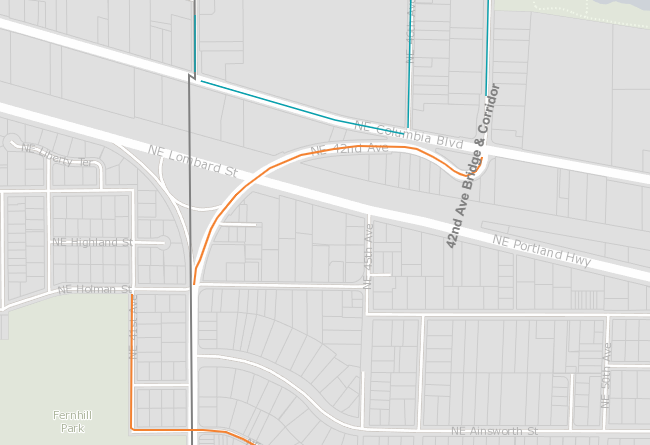 2
1
3
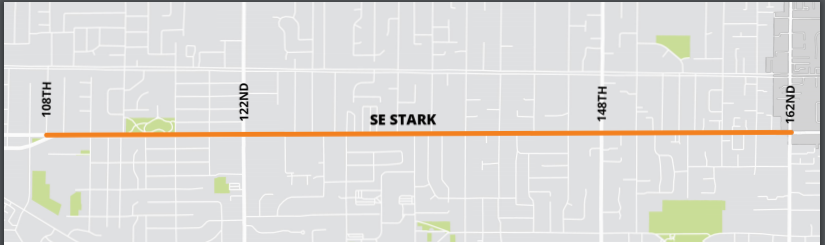 6
4
5
6
Phase I Projects:  PBOT
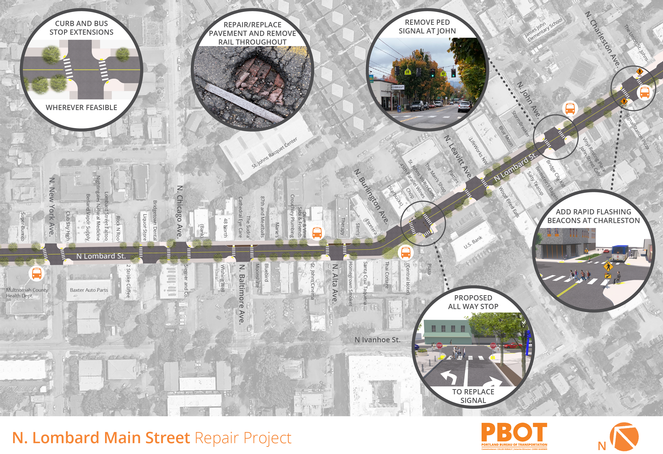 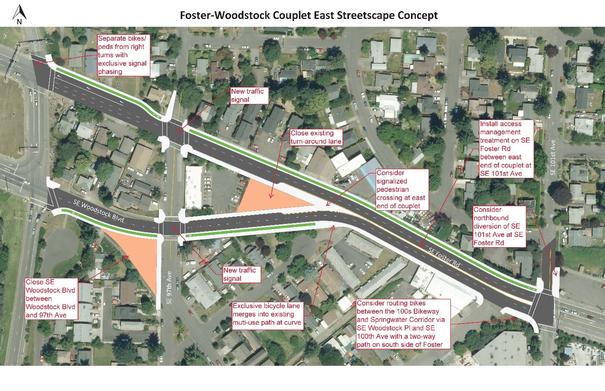 2
1
3
6
4
5
7
Phase I Projects:  PBOT
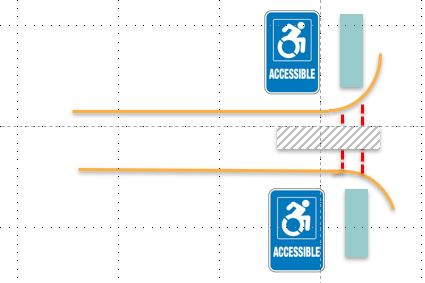 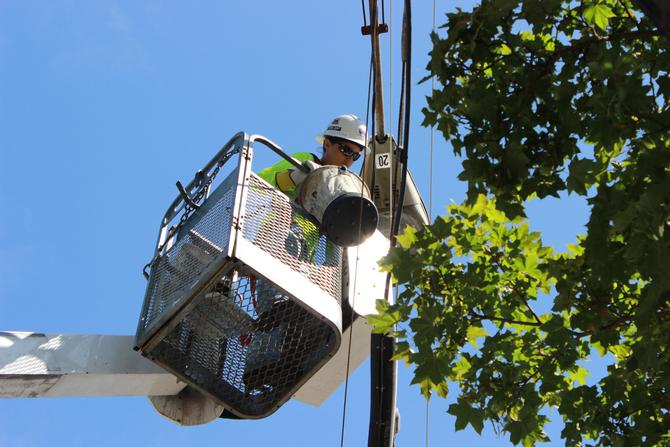 2
1
3
6
4
5
8
Phase I Projects:  PPR
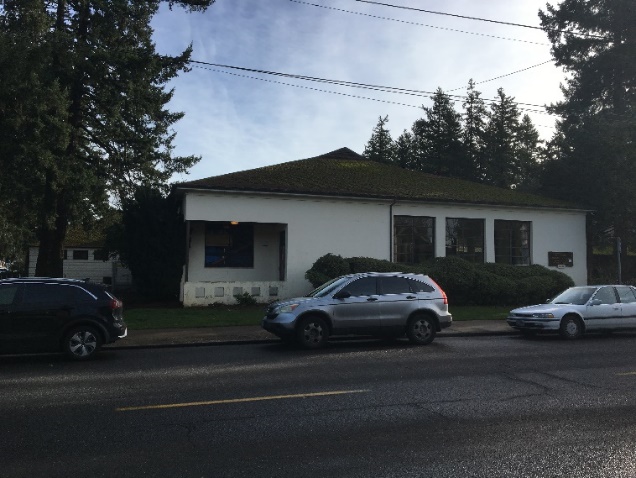 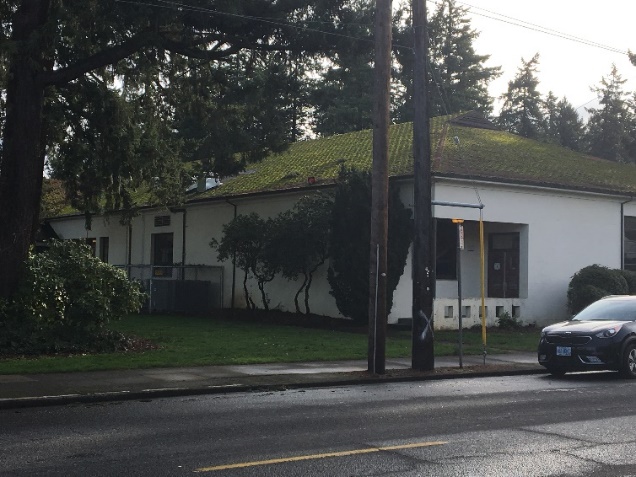 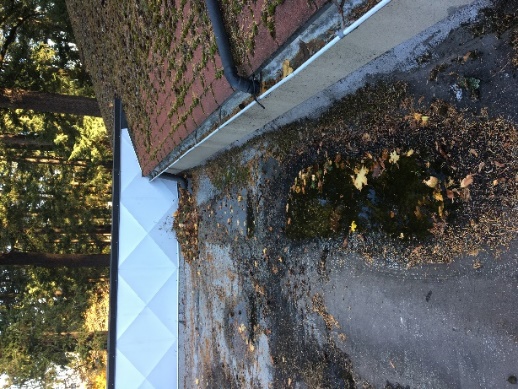 2
1
3
6
4
5
9
Phase I Funding Approach
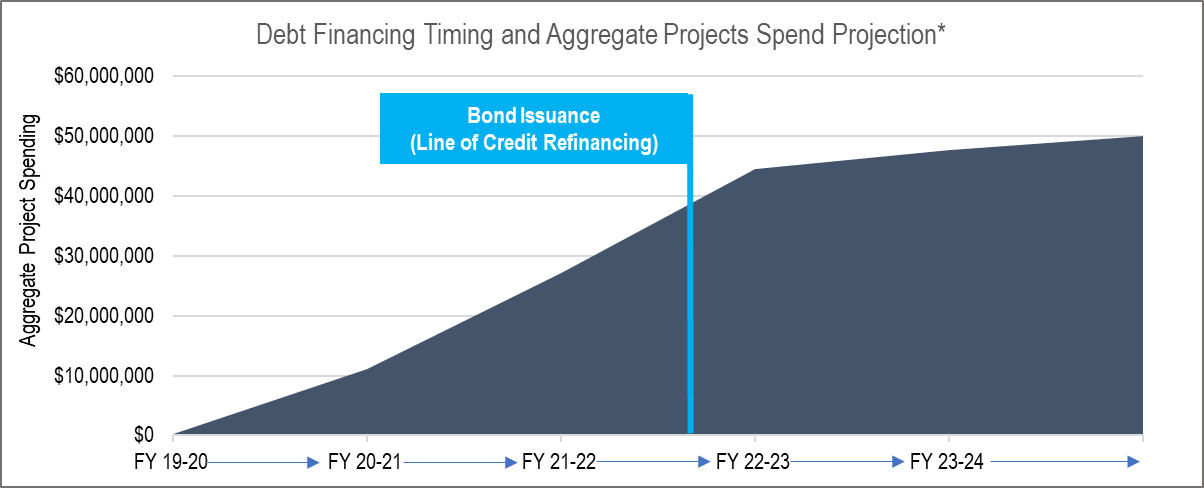 Limited Tax Revenue Bonds (General Fund-secured) up to $52M authorized by Ordinance 188885
Line of credit to be issued FY2019-20 
Bond issuance to occur in late FY2021-22
10
Program Organization by Bureau
Program Administration 
CAO
Financial Forecasting 
CBO
Financial Planning 
BRFS
Project Implementation 
Infrastructure Bureaus
11
Program Administration
Communication and Outreach 

Citywide Program Coordination

Future Phases

Long Term Funding Plan
12
Build Portland: FY 19-20
Project Advancement 
Phase I projects continue to advance
First location specific Phase I projects initiate construction (Spring 2020)
Issue Phase I project funding line of credit

Program Administration
Communication and Outreach Approach
Citywide Program Administration

Advisory Committee Quarterly Updates
Summer 2019, Fall 2019, Winter 2020, Spring 2020

Annual City Council Update
Spring 2020
13
Questions?